La ley 30 una segunda fase de la mercantilización de la educación superior
Jairo Ruiz
Contenido básico
Antecedentes
Elementos centrales de la ley 30 de 1992
Ejecutorias de ley
¿Por que requiere reformarse?
Antecedentes
Plan Atcon y Plan Básico
Decreto-Ley 080 de 1980
Friedman “Libertad de Elegir” 1980
Tendencias Reformistas en A.L a finales del siglo XX (JJ Bruner y B de Souza)
Conferencia de Bolonia
Caída de la URSS
Fenómeno del narcotráfico y el paramilitarismo
La Apertura educativa
Constituyente de 1991
Plan Atcon
Planeación educativa – planeación social
Transformación educación estatal en función privada
Reforma académica estructural que cope de tiempo completo a los estudiantes
Prescindir de los estudiantes en la administración universitaria
Independencia financiera del sector educativo (El Estado debe dejar que las universidades se autofinancien)
Decreto ley 080 de 1980
Estatuto de seguridad - Objetivos del plan Atcon para la formación terciaria
Se establecen los requisitos que debe tener un establecimiento de educación superior
Define las funciones del ICFES frente a las universidades. 
Se institucionaliza el control y vigilancia
Se inicia la evaluación periódica de instituciones reafirmándose la investigación como actividad de la educación superior. 
El poder de las universidades se concentra en el rector y en los consejos superiores que, en la práctica, son asesores.
Se consagra la autofinanciación y las universidades privadas siguen en crecimiento acelerado
Libertad de elegir M. F
La educación se puede comprar en el mercado, cada cual la puede adquirir de acuerdo a sus condiciones.
Desmonte de subsidios e incentivos, predominio de las becas y los prestamos a bajo interés
Desmonte del estado de bienestar, mercantilizar y poner a la libertad del mercado las responsabilidades del estado
Estado pequeño.
De Sousa Santos
De Sousa, incorpora la existencia de una triple crisis en la vida universitaria: 
crisis de hegemonía (Gramsci) - centralidad de la universidad-; 
crisis de legitimidad (Weber) en cuestión su validez ; y 
crisis institucional (Habermas). Formas organizativas institucionales e históricas de la universidad son puestas en tela de juicio
JJ Bruner
escasa calidad de los procesos y productos, 
baja equidad de los sistemas y 
abundantes problemas de eficiencia interna (calidad y eficiencia en la misma dimensión)
Ley 30 de 1992 –estructura-
TÍTULO I. Fundamentos de la educación superior
TÍTULO II. Del Consejo Nacional de Educación Superior (CESU) Y Del Instituto Colombiano para el Fomento de la Educación superior (ICFES)
TÍTULO III. Del régimen especial de las universidades del estado y de las otras instituciones de educación superior estatales u oficiales
TÍTULO V. Del régimen estudiantil
TÍTULO VI. Disposiciones generales, especiales y transitorias
Rezagos de la ley 30
La educación superior esta desconectada de la educación media y básica.
El sistema educativo está diseñado para pobres por una vía  o para ricos en otra línea desde la escuela inicial.
Procesos de verificación y control  introducen procesos mercantiles en la educación
Acreditación persigue calidad con base en las competencias
Sistema de financiación se quedo corto
Violación de la autonomía universitaria
COMPROMISOS CON LA OCDE
Definir la enseñanza eficaz
Atraer mejores candidatos docentes
Fortalecer la formación inicial docente
Mejorar la evaluación inicial docente.
Abrir todas las plazas docentes a concurso
Crear periodos de inducción y prueba
Mejorar el desarrollo profesional:
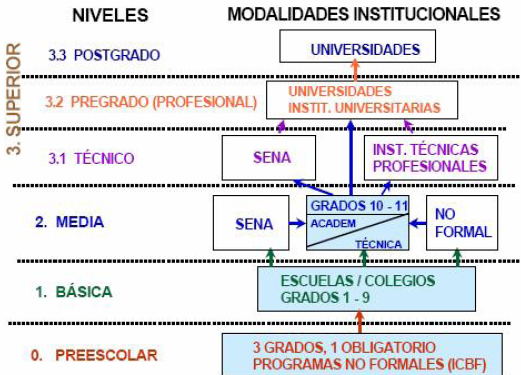 Cobertura en educación superior
Datos educación superior
En 2010 asistieron a Educación Superior:
cerca de 1.7 millones de estudiantes, 
Incremento de aproximadamente 13 puntos en la tasa de cobertura bruta en los últimos 8 años al pasar de una tasa del 24.4% en 2002 al 37.2% en 2010. 
El 55% de la matrícula atendida en Instituciones de Educación Superior Públicas y 
el 45% en Instituciones privadas
El crecimiento más significativo de matrícula se ha presentado en los niveles de formación técnica y tecnológica que pasaron de representar en 2002 el 19.5% del total de la matrícula en pregrado al 34% en 2010. 
292 Instituciones de Educación Superior,
81 son oficiales y 211 privadas
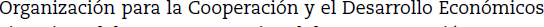 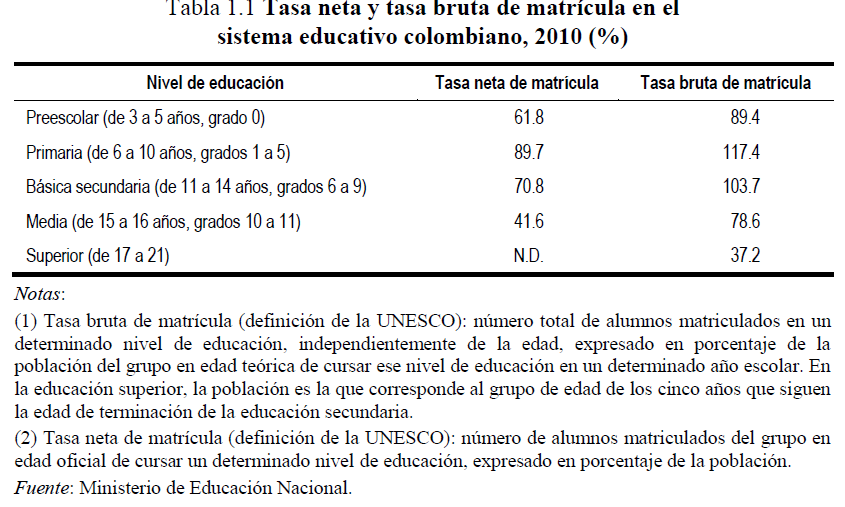 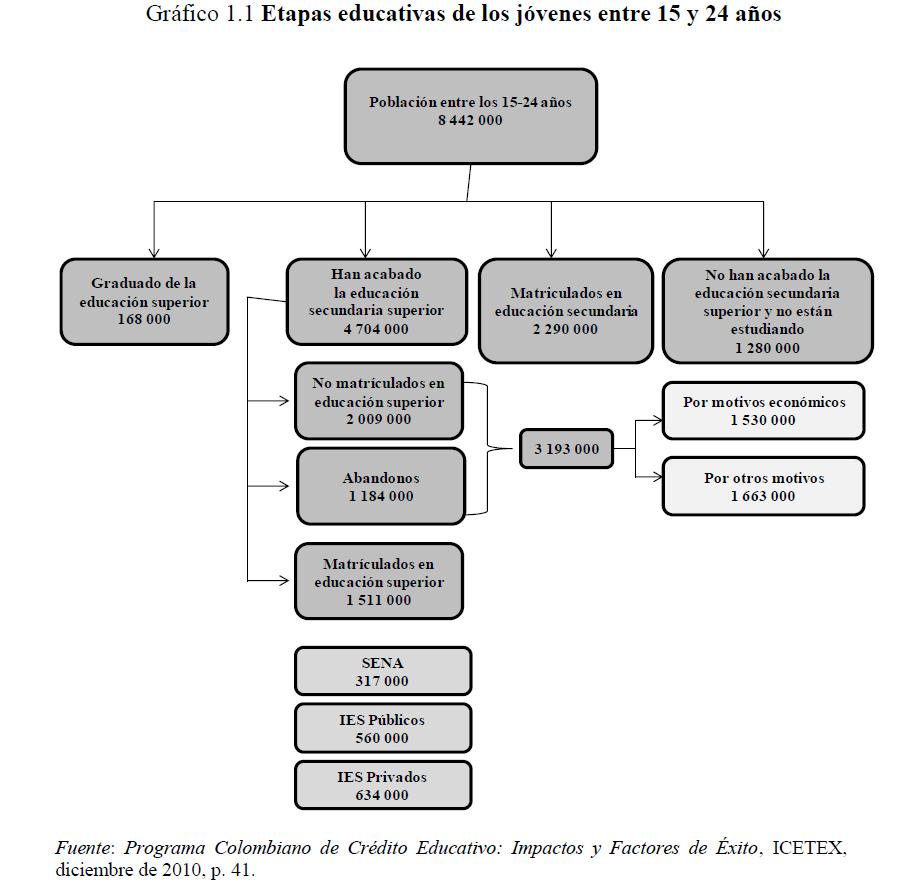 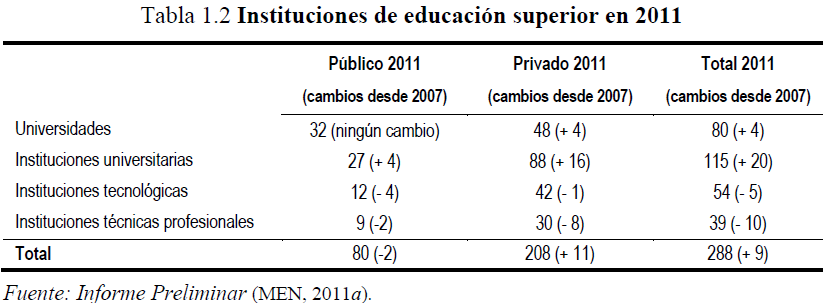 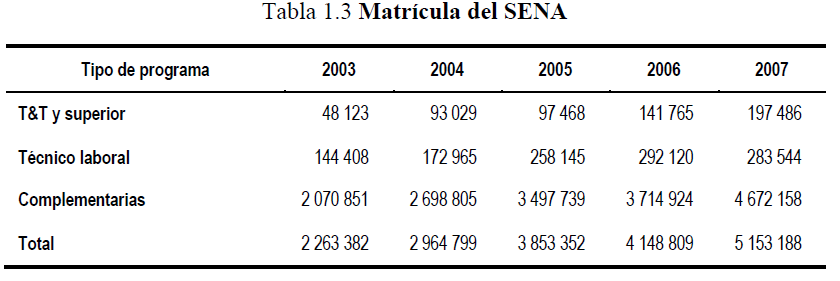 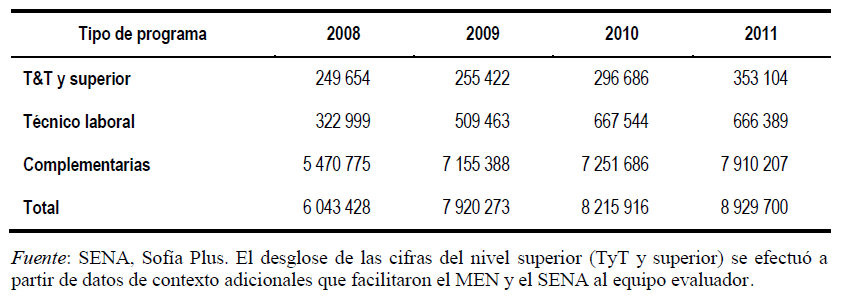 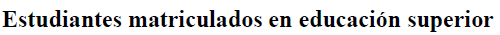 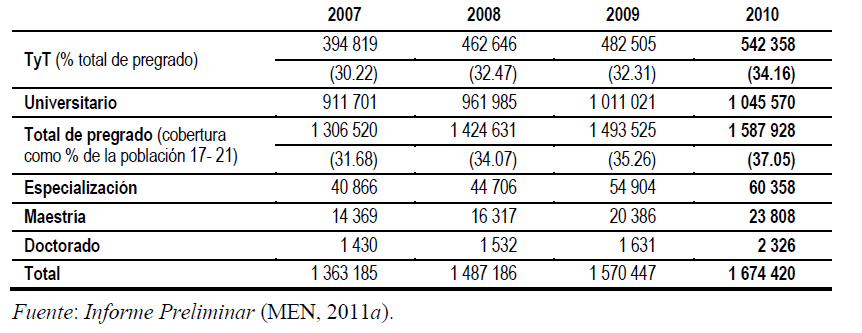 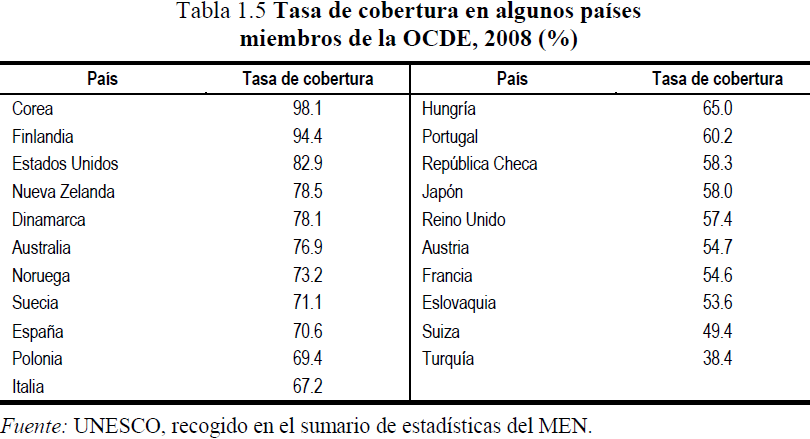 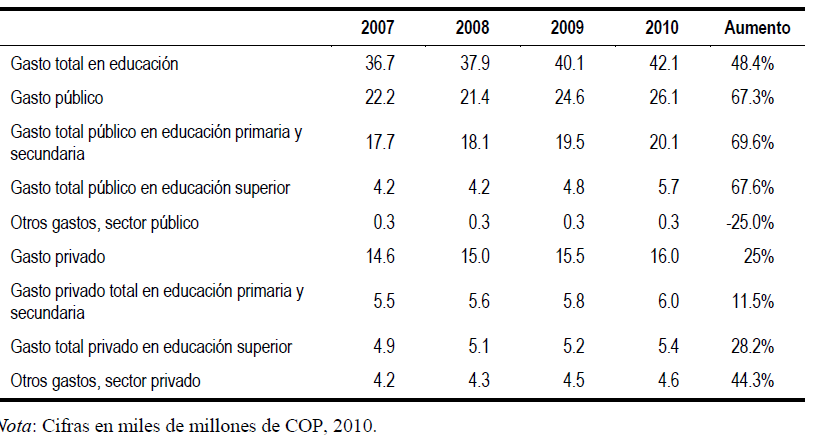 Desarrollos de la ley 30
Decreto 1444 de 1992 Régimen docente y 2912 del 2001 y el 1279 del 2002 
Leyes y decretos de reglamentación de programas de pregrado (1992 y 2000)
Ley 749 de 2002 Modalidad técnica, tecnológica y profesional
Leyes y decretos de reglamentación de programas de pre y posgrado 
Decreto 2566 de 2003condiciones mínimas de calidad y las resoluciones de cada área
Decretos instituciones técnicas y tecnológicas (2216 de 2003)
Ley 1188 de Abril 25 de 2008 Por la cual se regula el registro calificado de los programas de educación superior. Y su decreto reglamentario  1295 de 2010
Ley 1324 de 2009 Sistema de evaluación de la educación superior
Virtudes
Dos posiciones en conflicto Autonomía vs inspección y vigilancia.
Principios y objetivos en contradicción pero  hay criterios de construcción colectiva al llamar a la CN que refiere a tal construcción
Un proceso de financiación que se queda corto porque no se proyecta crecimiento en la planta física, en la cobertura
Atentados
Criterio mercantil de la educación
Educación un servicio publico
Inspección y vigilancia a la luz de una mercancía y violando la autonomía planteada. Inicios de la concepción de Friedman
Procesos de acreditación de orden mercantil
Proceso de privatización en marcha vía créditos educativos.
Algunos datos de interés
Urbanización
Sector agrícola
Sector servicios
Sector industrial
Desempleo
Gasto público en educación (%del PIB)
¿Por qué reformar en el marco tecnocrático?
En sus propósitos privatizadores se quedo corta
En sus procesos de inspección y vigilancia ya no es posible violentar más la autonomía académica.
La concepción mercantil que requiere minimizar la educación para ponerlo a tono con el TLC
¿Por que reformar en el marco progresista?
Se requiere una concepción de país, de soberanía y de nación que se debe construir desde las comunidades y la Universidad debe hacer parte de esa construcción.
Vital rescatar del carácter mercantil a la educación y reivindicarla como un derecho fundamental (autonomía, financiación, cobertura, excelencia)
Necesario armonizar el sistema educativo de la nación
Fortalecer la concepción del proyecto de nación, los PUI que impulsen tal construcción en forma autónoma.
Sobre los PUI realizar los procesos de autoevaluación como parte del proceso de construcción de nación y no por estándares que desvirtúan la identidad de la nación y e proyecto en construcción